Développer les compétences en Mathématiques
Circonscription de Tourcoing Est
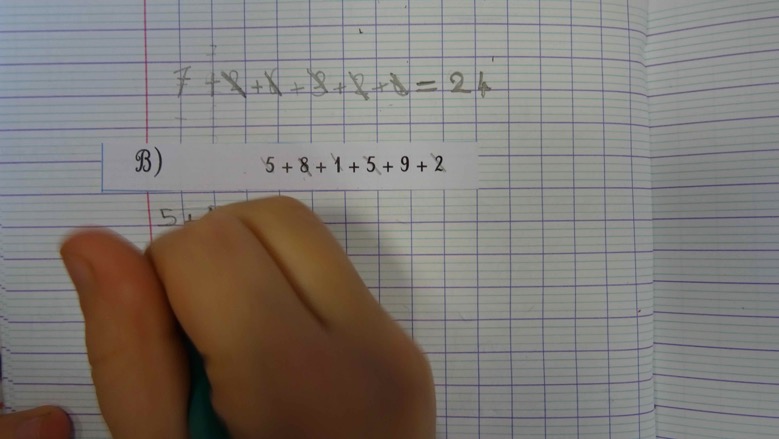 Des outils pour la réussite des élèves
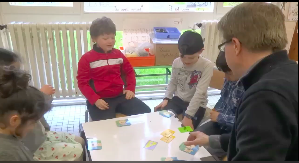 Présentation de la ressource
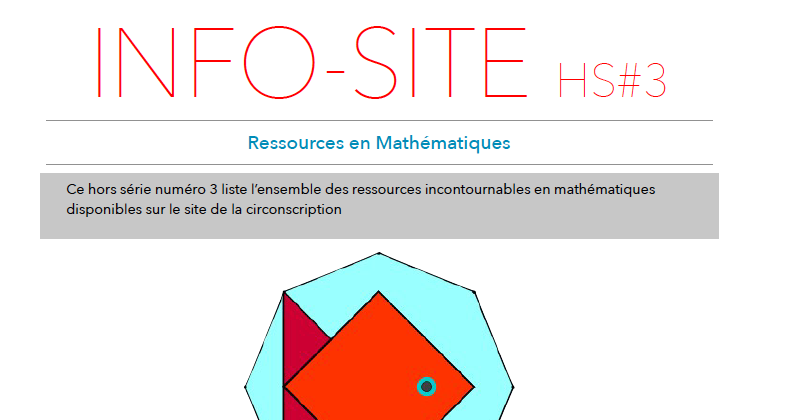 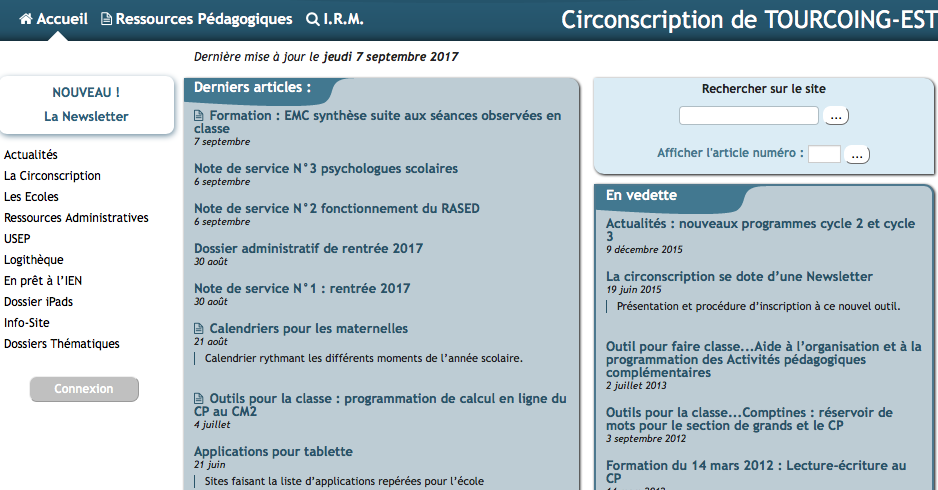 Des ressources : outils pour faire la classe, activités, situations incontournables, des propositions d’organisation…
Des articles avec des documents
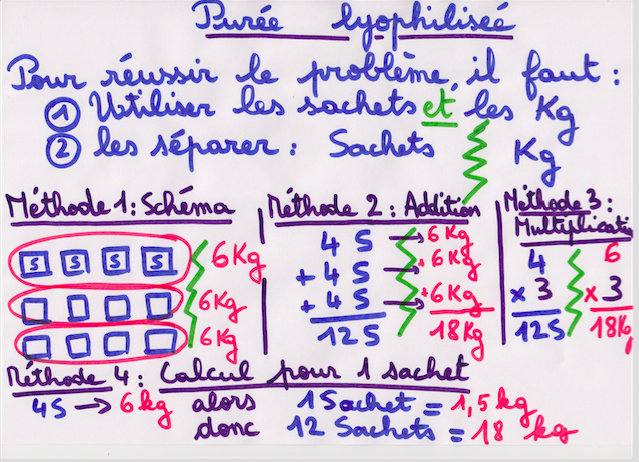 des vidéos
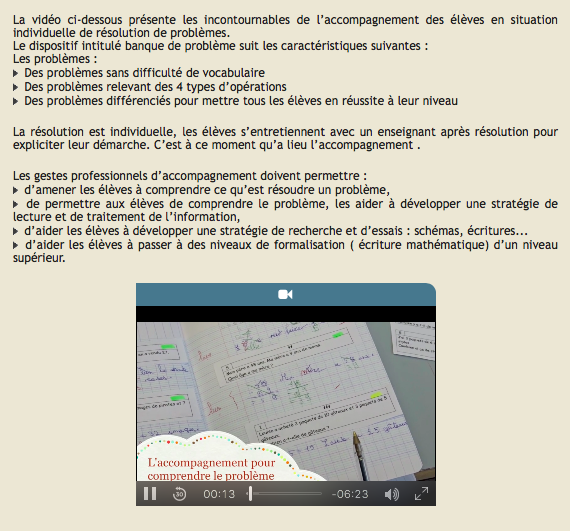 des séances imagées
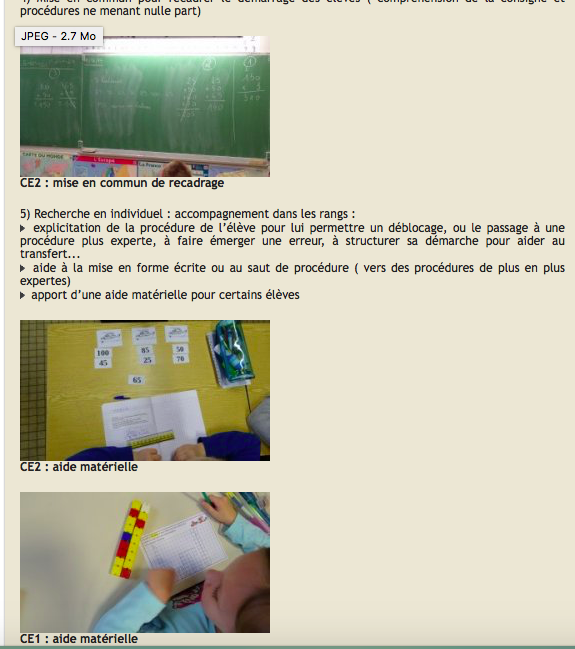 Des articles avec des liens vers des ressources
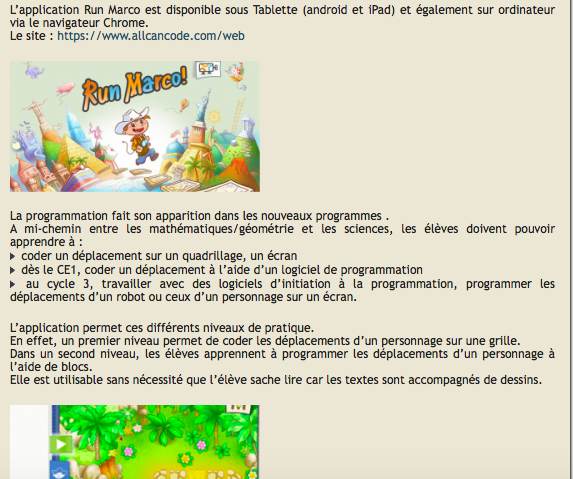 Des articles autour des gestes professionnels
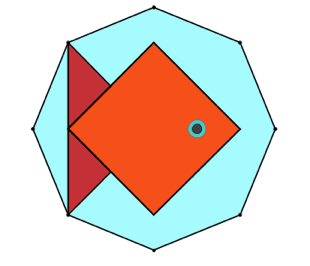 L’Info site Hors SERIE
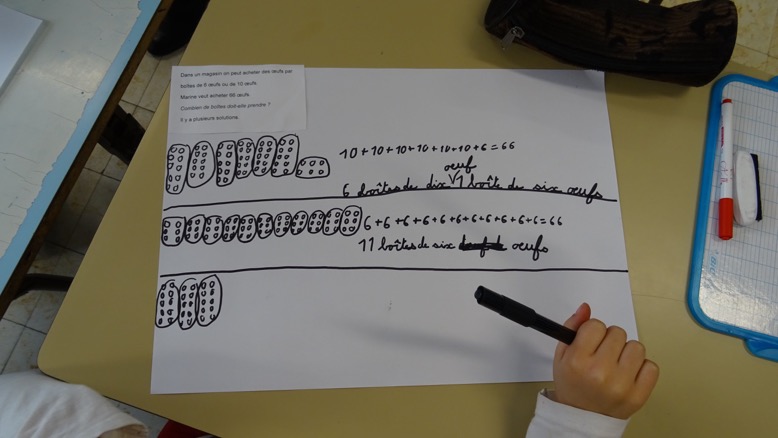 Presentation de l’infosite HS3
Quelques articles pour illustrer
Le matériel mathématique en maternelle
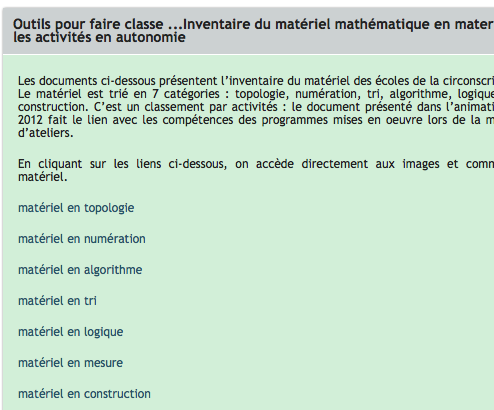 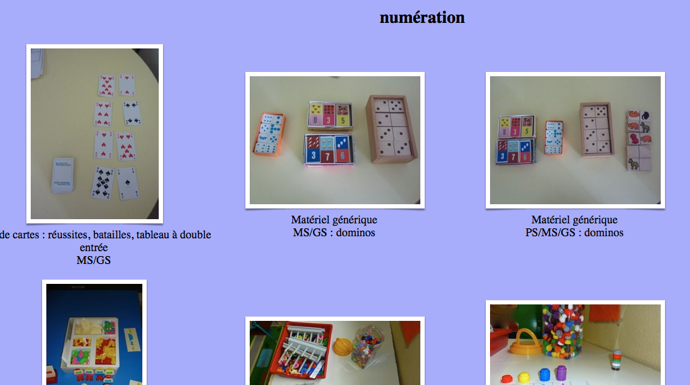 Document récapitulatif du matériel mathématiques à utiliser au cycle 2
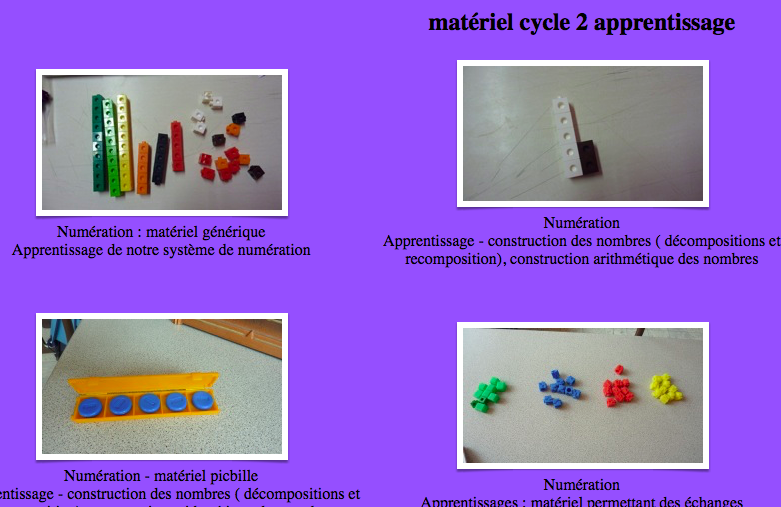 Une situation incontournable pour le cycle 2  : le jeu du banquier
http://www.ien-tourcoing-est.fr/outils-pour-la-classe-le-banquier-un-jeu-central.html
Un outil créé en REP+ : programmation autour des contenances en maternelle
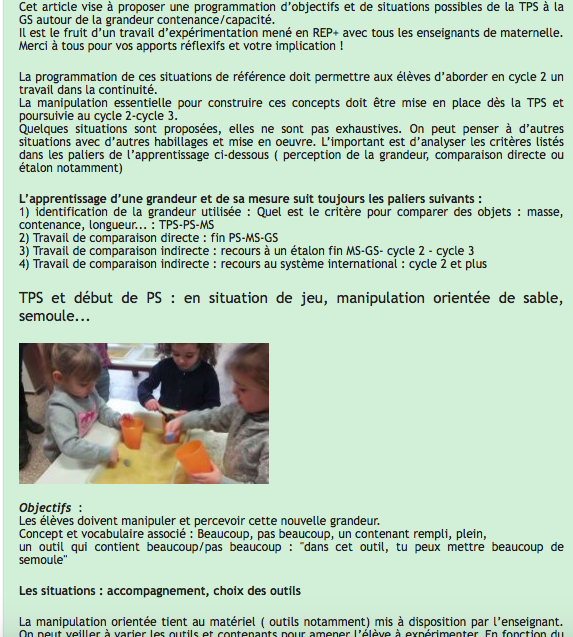 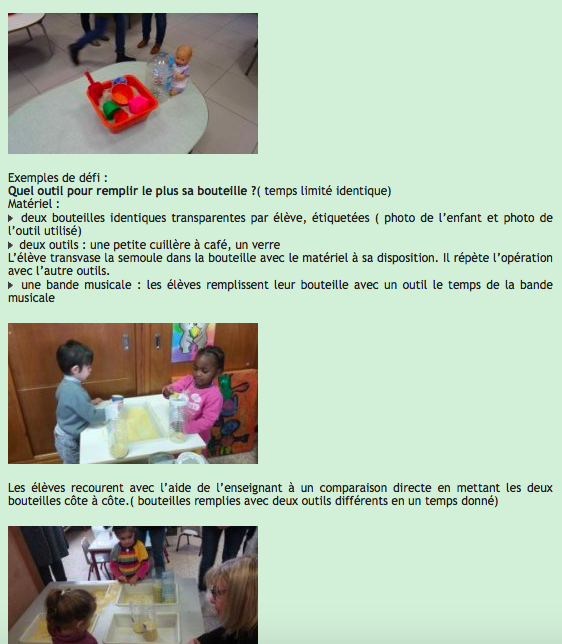 Des ressources : programmations, situations incontournables…
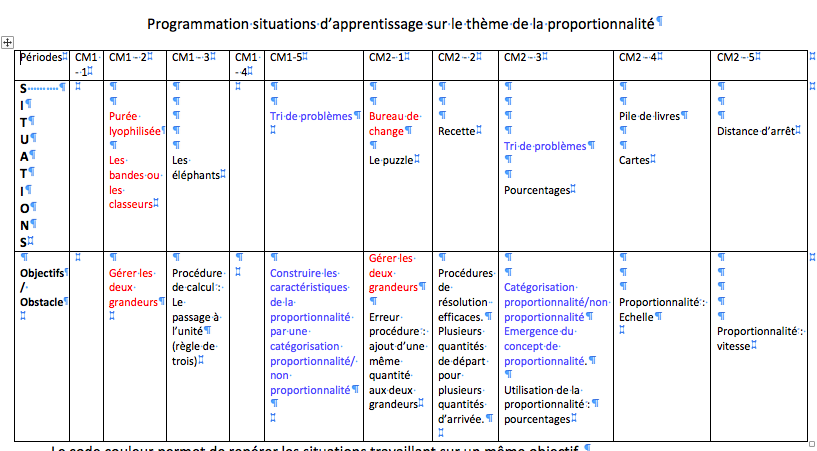 Ressource pour l’école élémentaire
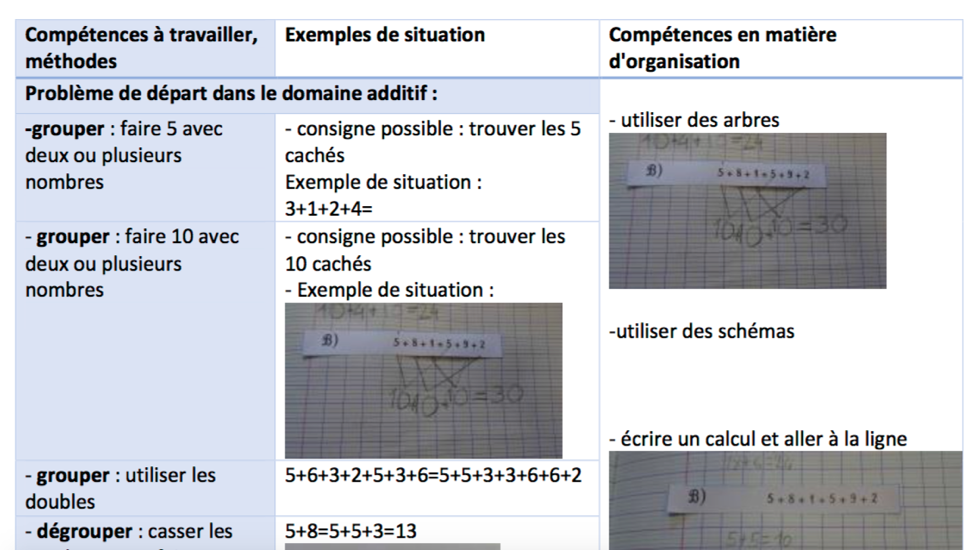 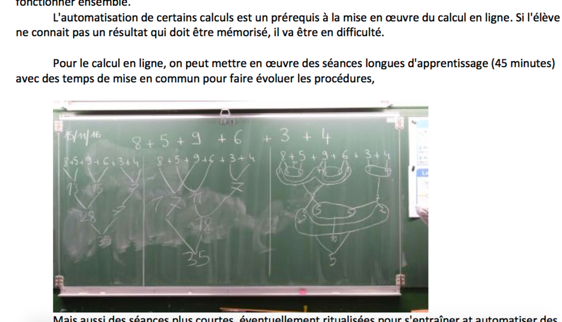 En perspective cette année
Du CP au CM2 : du calcul en ligne, travail autour de l’outil programmation
En maternelle : mettre en place de vraies situations de jeux
CP : un travail spécifique sur la spécificité d’enseigner à 12